Готовимся к ЕГЭ 2020.Задание 8.Грамматические нормы.
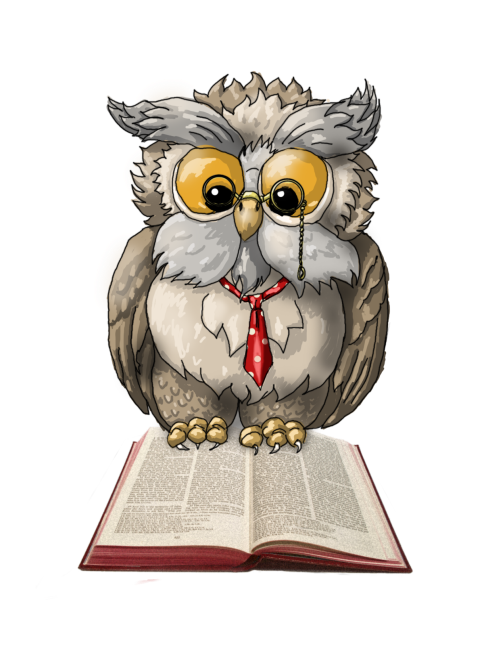 Установите соответствие между грамматическими ошибками и предложениями, в которых они допущены.
Установите соответствие между грамматическими ошибками и предложениями, в которых они допущены.
Установите соответствие между грамматическими ошибками и предложениями, в которых они допущены.
Установите соответствие между грамматическими ошибками и предложениями, в которых они допущены.
Установите соответствие между грамматическими ошибками и предложениями, в которых они допущены.
Установите соответствие между грамматическими ошибками и предложениями, в которых они допущены.
Установите соответствие между грамматическими ошибками и предложениями, в которых они допущены.
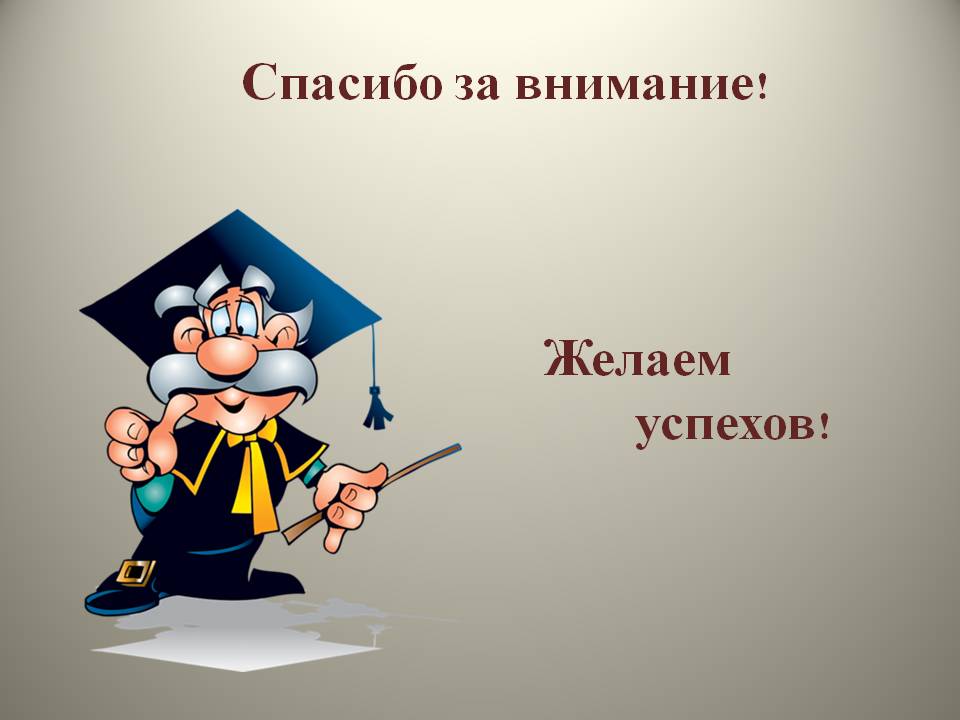